Randomization and the American Put
Author: Peter Carr 
Presenter: Ken Ngo - 467632
Outline
1. American put in Black-Scholes 
2. Randomization of the American put with Exponential distribution 		*on non-dividend-paying stock*
3. Randomization of the American put with Erlang distributed maturity		 *on non-dividend-paying stock*
4. Implementation
5. Dividend and American options
6. Summary
Brief catch-up
- Stopping time: stopping the first time the value of the option agrees with its intrinsic value. Optimal exercise time. - Critical stock price: stock price that makes the investor indifferent between holding an option until expiration, and exercising the option- Exercise boundary:
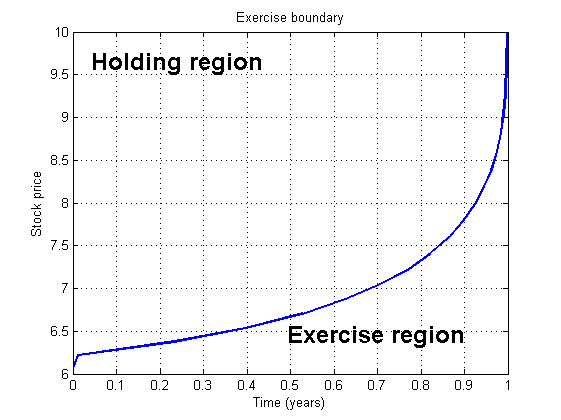 1. American put in Black-Scholes
- Over the option's life [0, T], the economy is described by frictionless markets, no arbitrage, a constant riskless rate r > 0 - No dividends from the underlying stock- Underlying spot price process {St, t ϵ E (0, T)} is a geometric Brownian motion with a constant volatility rate σ > 0 - As the maturity is shortened, the alive American put value falls, while the exercise value remains constant
1. American put in Black-Scholes
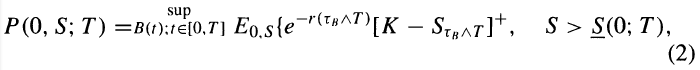 1. American put in Black-Scholes
McKean (1965) proved that the alive American put value and exercise boundary jointly solve a free boundary problem, consisting of the Black-Scholes PDE:
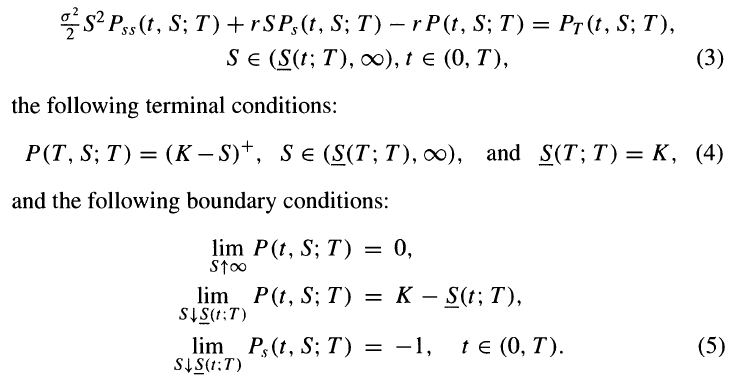 Unfortunately there is no known exact and completely explicit solution to either the optimal stopping problem of Equation (1) or to the free boundary problem of Equation (3)  Randomization
Randomization process1. Randomize a parameter by assuming a plausible distribution for it. 2. Calculate the expected value of the dependent variable in this random parameter setting. 3. Let the variance of the distribution governing the parameter approach zero, holding the mean constant at the fixed parameter valueParameter chosenInitial stock price  /  Strike price  /  Initial time  /  Maturity date
2. Randomization with Exponential distribution
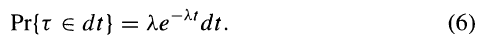 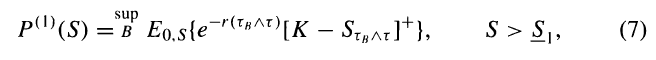 time-dependent exercise boundary of a true American put becomes flat when we randomize the maturity
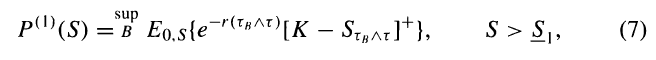 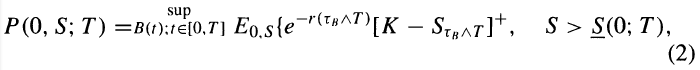 2. Randomization with Exponential distribution
Rewrite Equation (7) (6) and (8) imply the following relationship between random and fixed maturity put values D(O, S; t; B) is the initial value of a down-and-out put with fixed maturity t, out barrier B, and rebate K - B
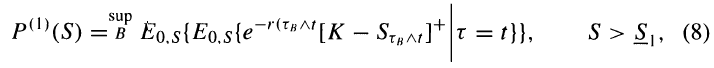 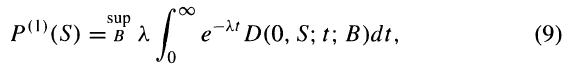 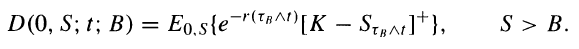 2. Randomization with Exponential distribution
Laplace-Carson transform equation 9 PDE to obtain ODE:
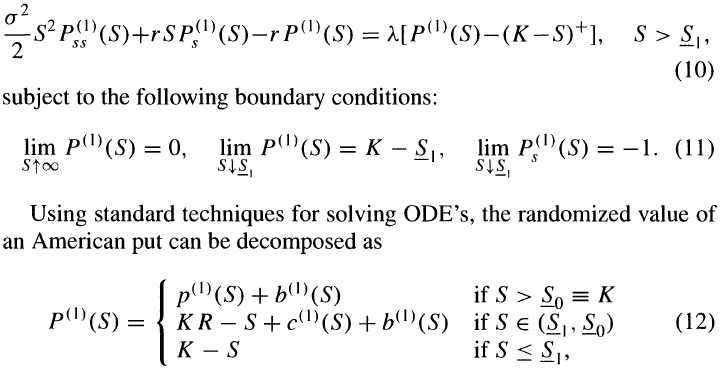 p(l)(S) is the randomized value of the European put at the first jump time b(l) (S) is the present value of interest received below the critical SI until the first jump timec(l) (S) is the randomized value of the European call at the first jump time
2. Randomization with Exponential distribution
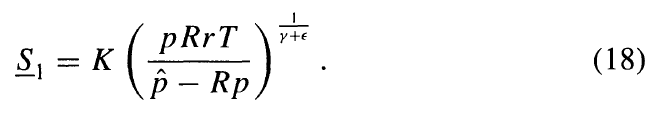 3. Randomization with Erlang distribution
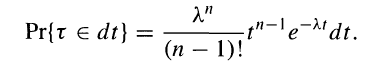 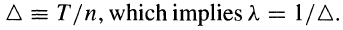 3. Randomization with Erlang distribution
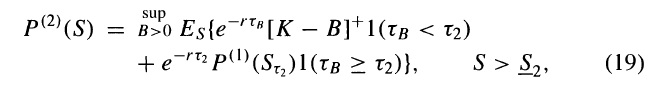 3. Randomization with Erlang distribution
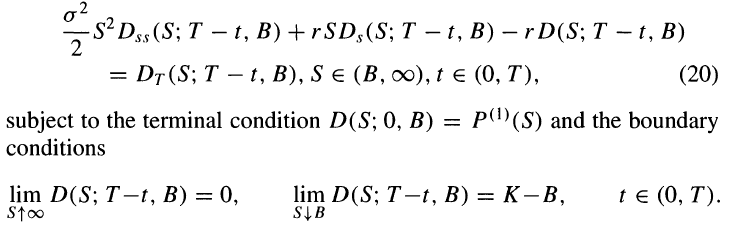 3. Randomization with Erlang distribution
The randomized value of the American put maturing after two more jumps of the Poisson process is related to this fixed maturity claim by
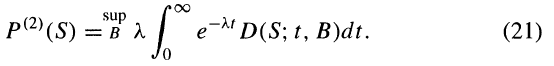 3. Randomization with Erlang distribution
Laplace-Carson transforms of both sides of the PDE This simpler free boundary problem can be solved analytically
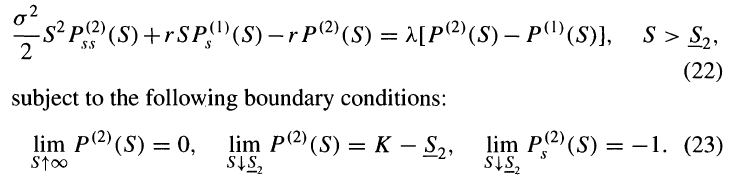 3. Randomization with Erlang distribution
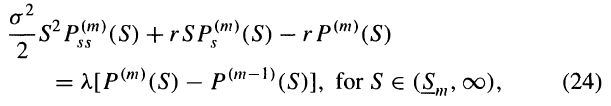 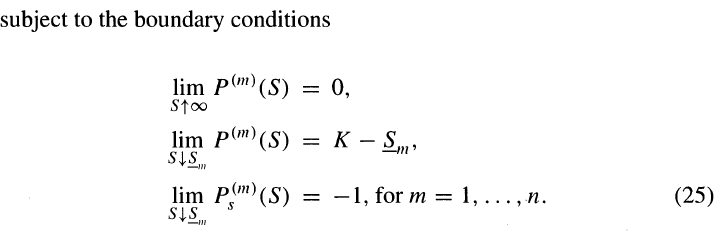 3. Randomization with Erlang distribution
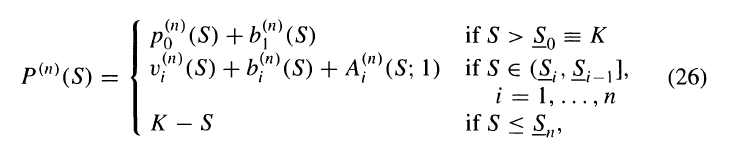 3. Randomization with Erlang distribution
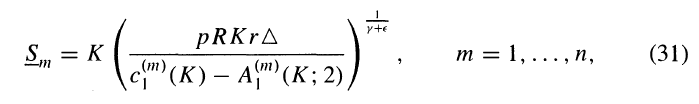 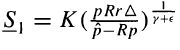 4. Implementation
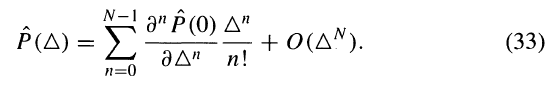 4. Implementation
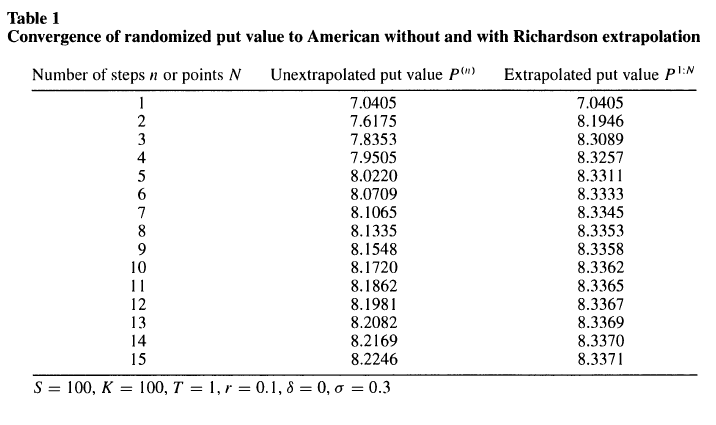 Value based on the binomial method with 2000 time steps appears to be 8.3378.
5. Dividend and American options
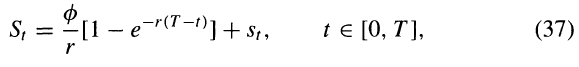 5.1 Dividend and American put
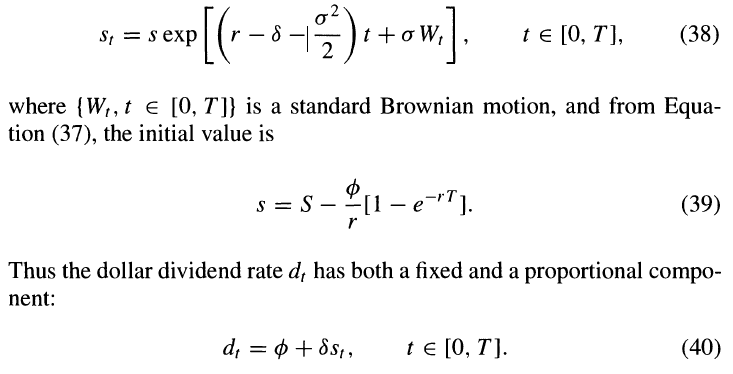 5.1 Dividend and American put
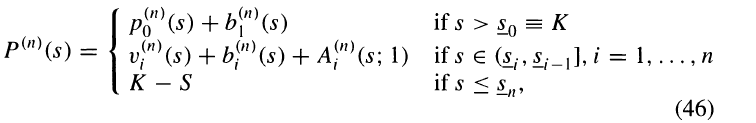 5.1 Dividend and American put
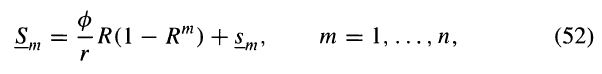 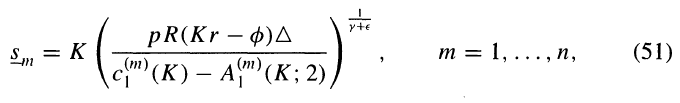 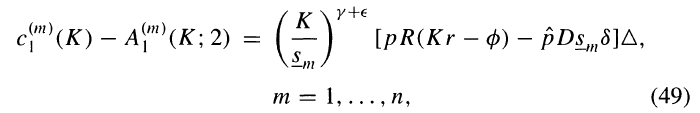 5.2 Dividend and American call
McDonald and Schroder (1990) show put call parity for American options while Carr and Chesney (1997) and Schroeder (1997) prove the corresponding result for critical stock prices
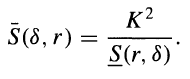 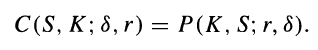 6. Summary
The approach is to value options which mature by definition at the nth jump time of a standard Poisson process. Between jump times, the memoryless property of the exponential distribution implies that the option value and exercise boundary are time stationary. As we let the number of jump times approach infinity, keeping the mean maturity fixed, our numerical results indicate that the randomized option value appears to converge smoothly from below to the true American option value. This convergence is dramatically enhanced through the use of Richardson extrapolation.
* Opinion
- Incredibly complex as it touches on different distributions and extrapolation method- Closed form solution is clear albeit messy looking- There’s no comparison with other methods. - More researches needed to test the efficiency of this method